Bài 
5
GIỌT NƯỚC VÀ BIỂN LỚN
TUẦN 21
TIẾT 3. VIẾT
Yêu cầu cần đạt
Biết viết chữ hoa S: cỡ chữ vừa và nhỏ.
Viết câu ứng dụng “ Suối chảy róc rách qua khe đá.” theo cỡ chữ nhỏ, chữ viết đúng mẫu, đều nét và nối chữ đúng quy định.
Tiết 3.
Viết chữ hoa:
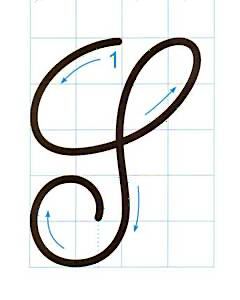 VIẾT
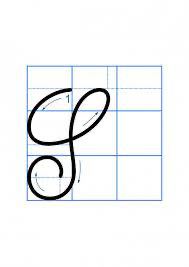 2. Viết ứng dụng: Suối chảy róc rách qua khe đá.
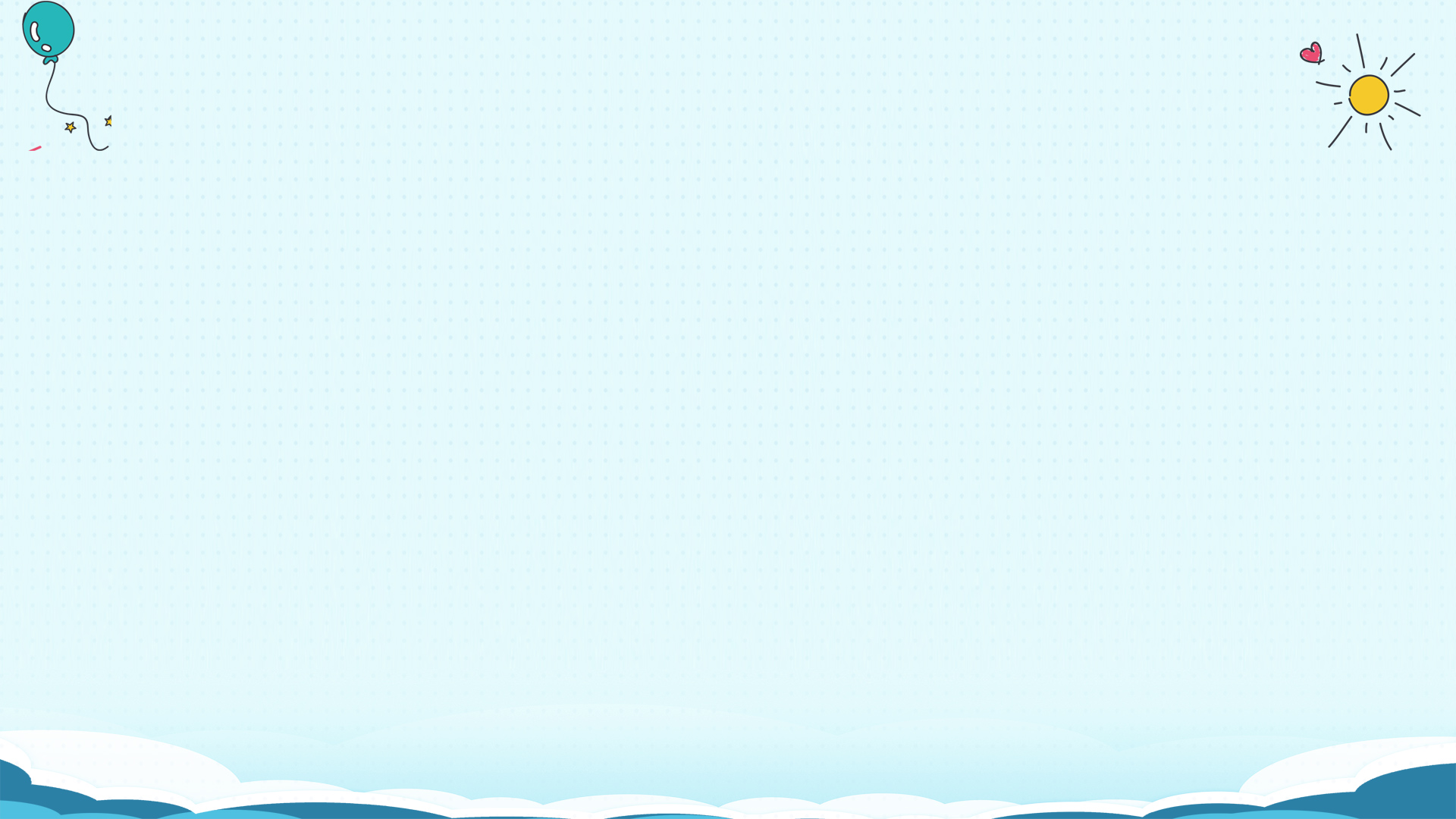 Hướng dẫn viết chữ hoa S
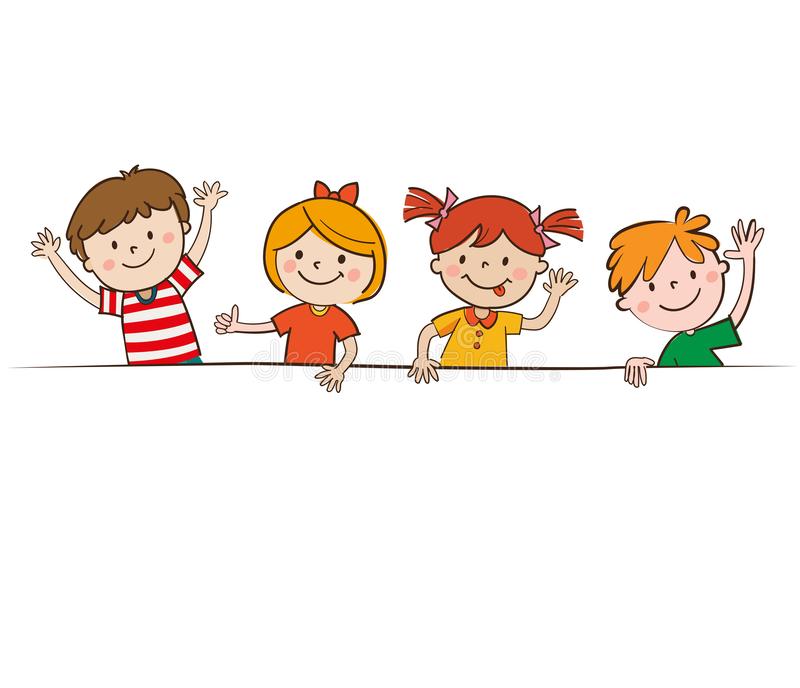 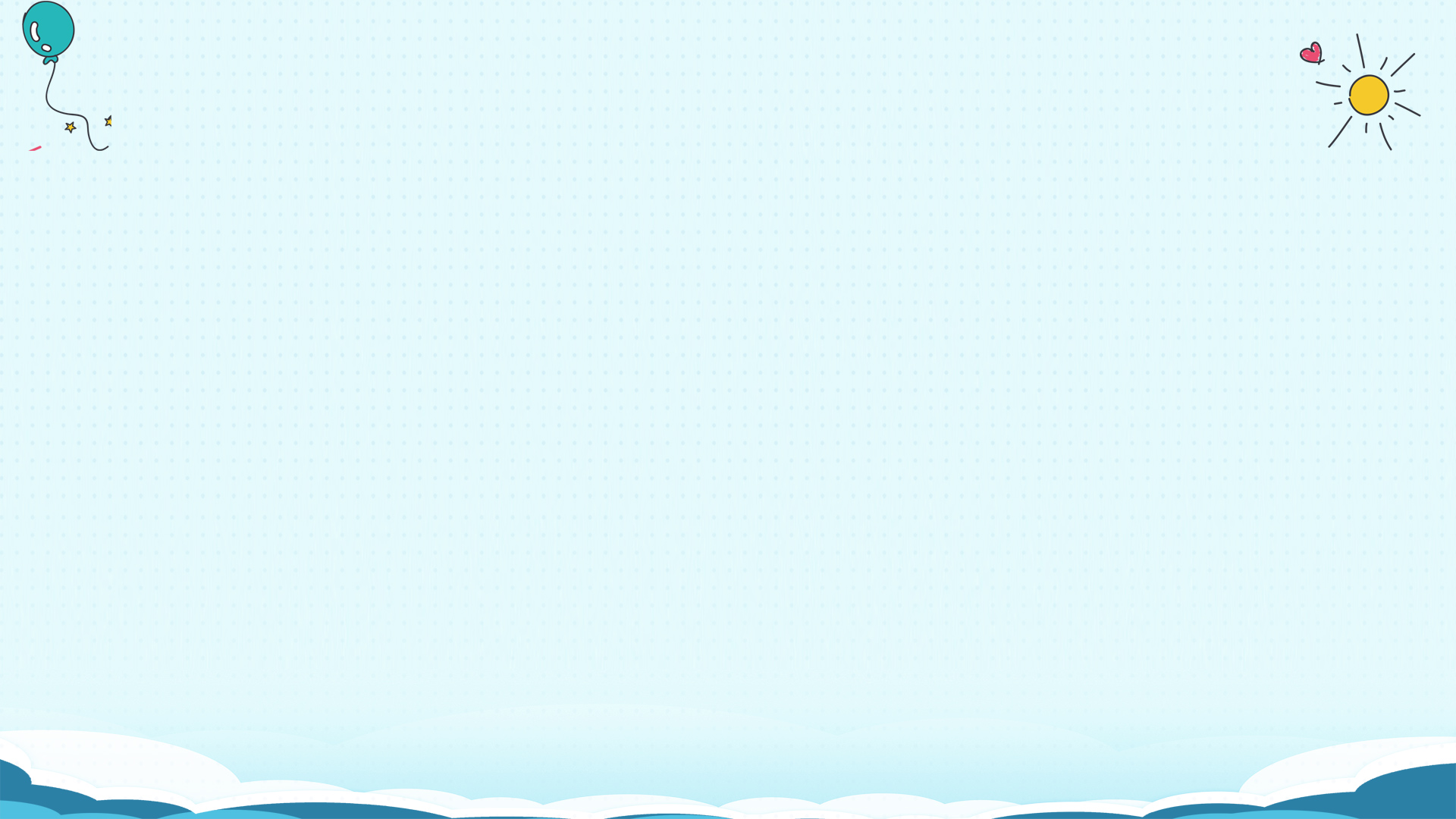 Câu ứng dụng
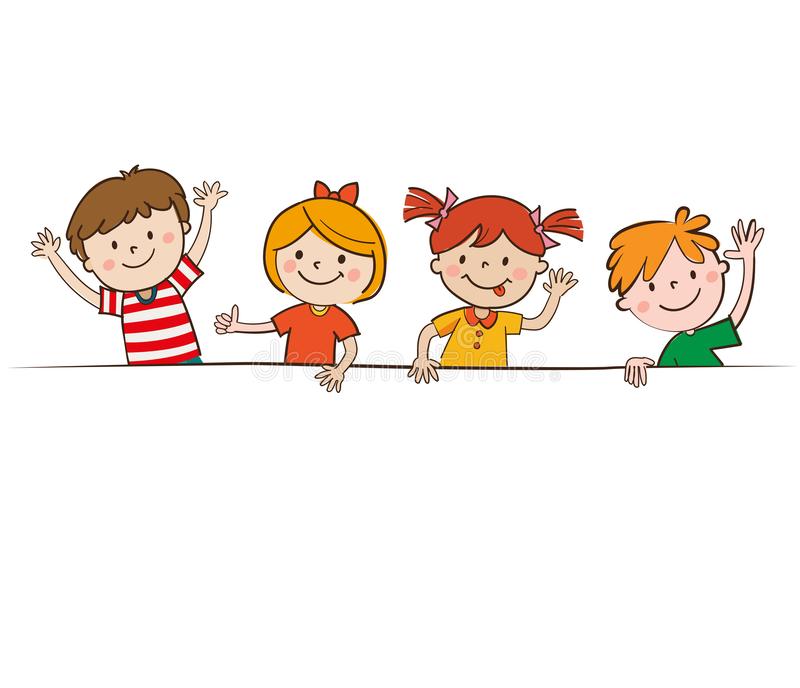 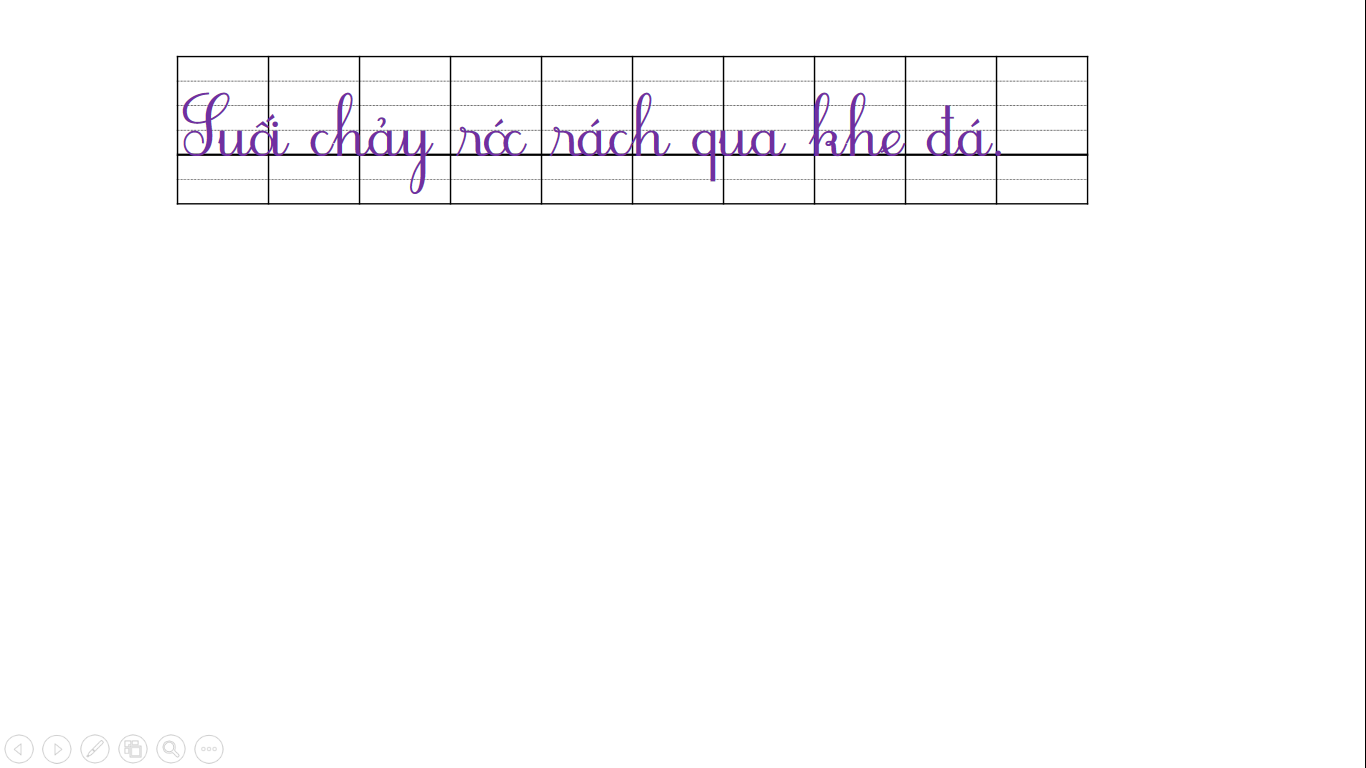 Tiếng suối chảy qua khe đá như thế nào?
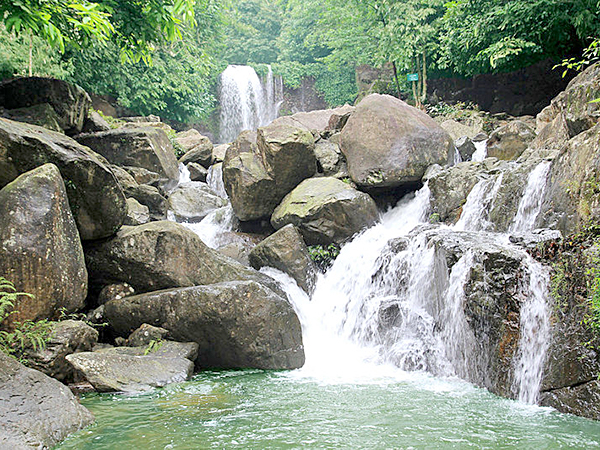 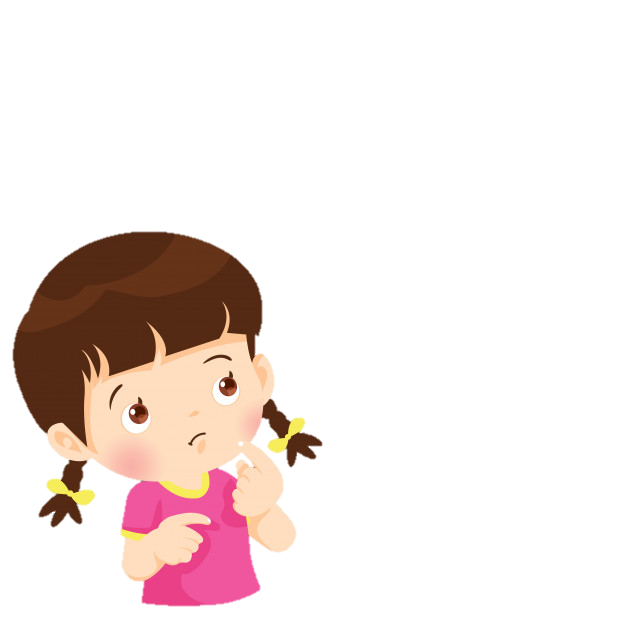 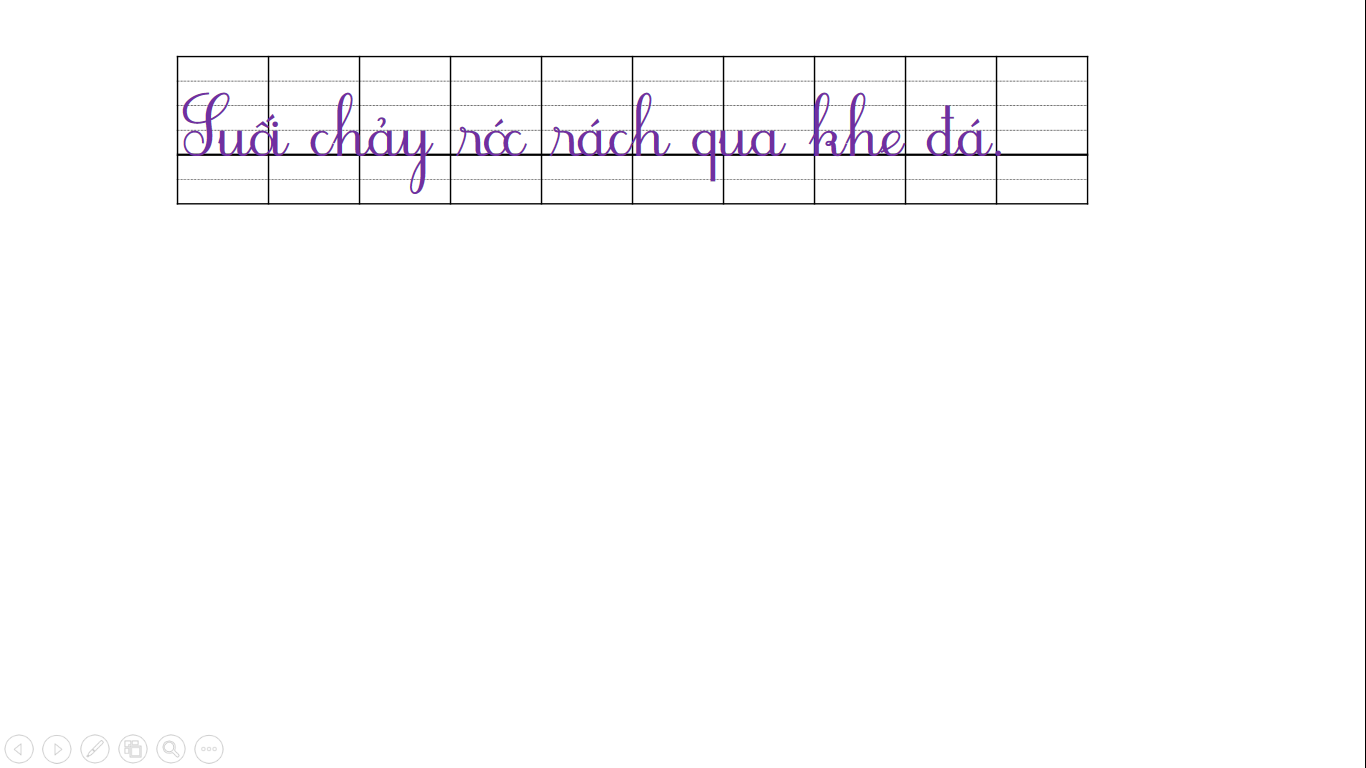 Nêu độ cao của các con chữ có trong câu ứng dụng?
Con chữ S, h, k, y cao 2 li rưỡi.
Con chữ q cao 2 li.
Các con chữ còn lại cao 1 li.
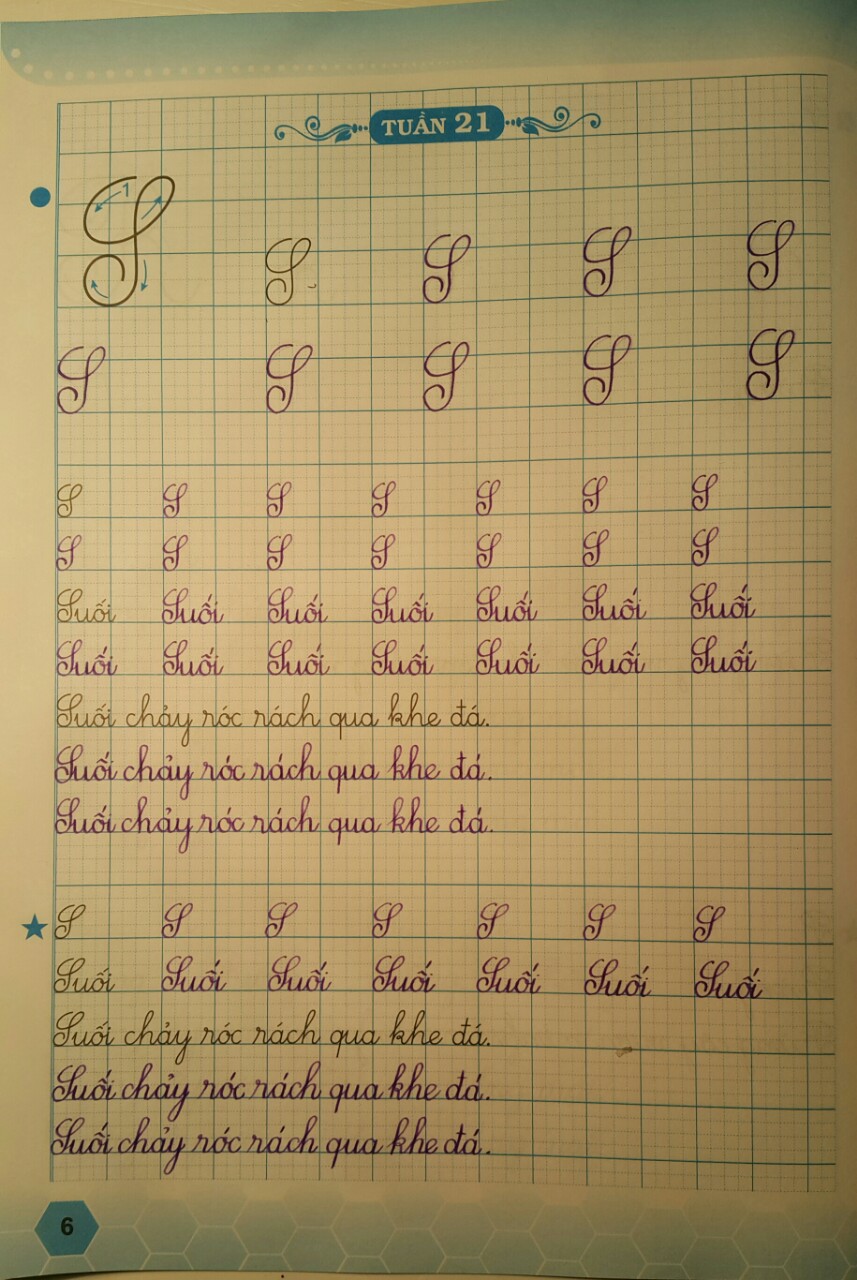 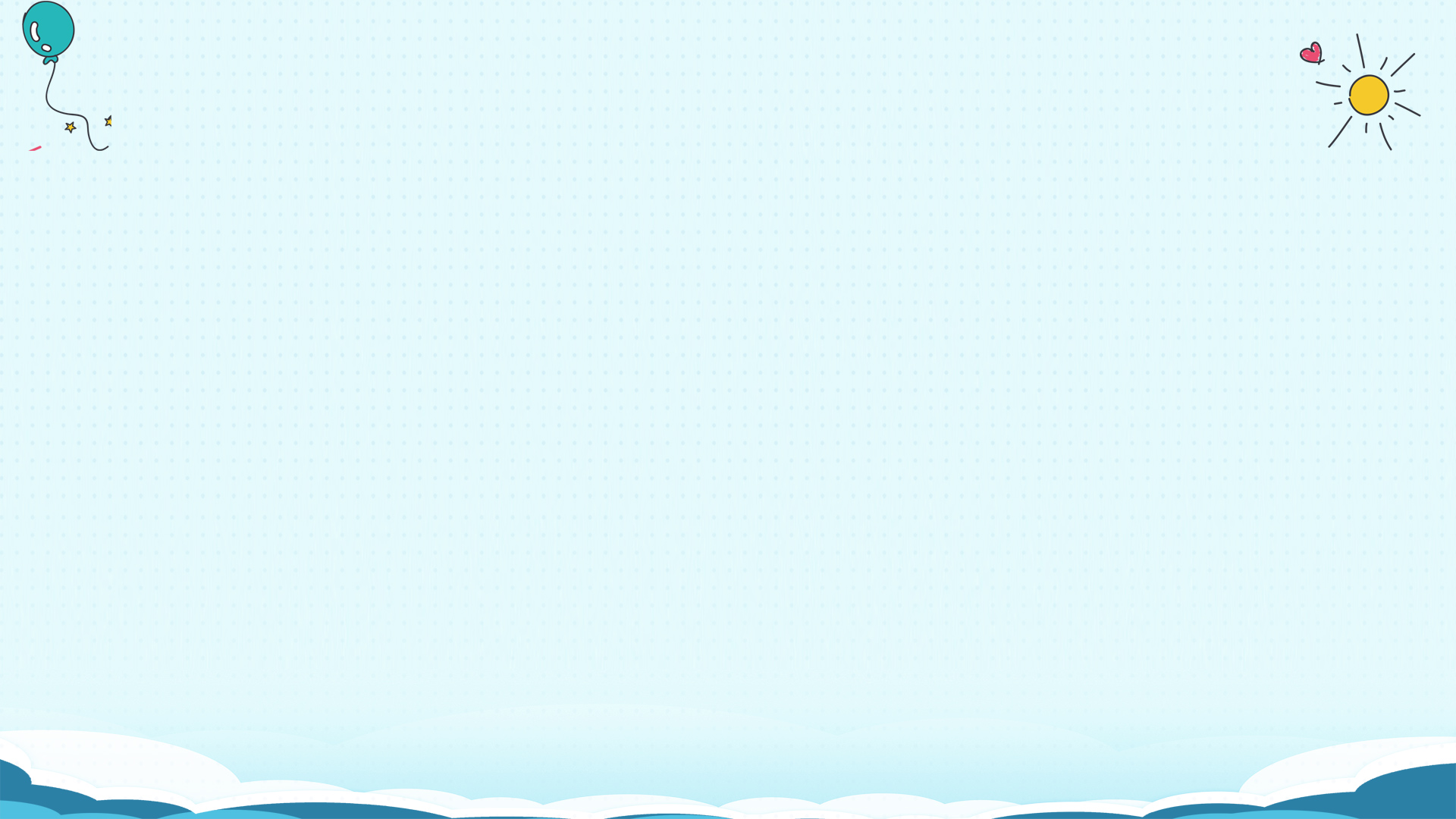 Bài viết tham khảo
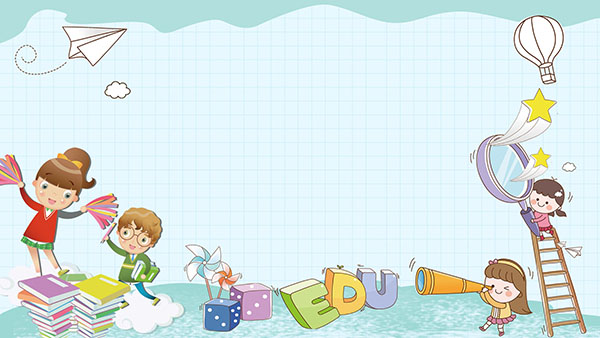 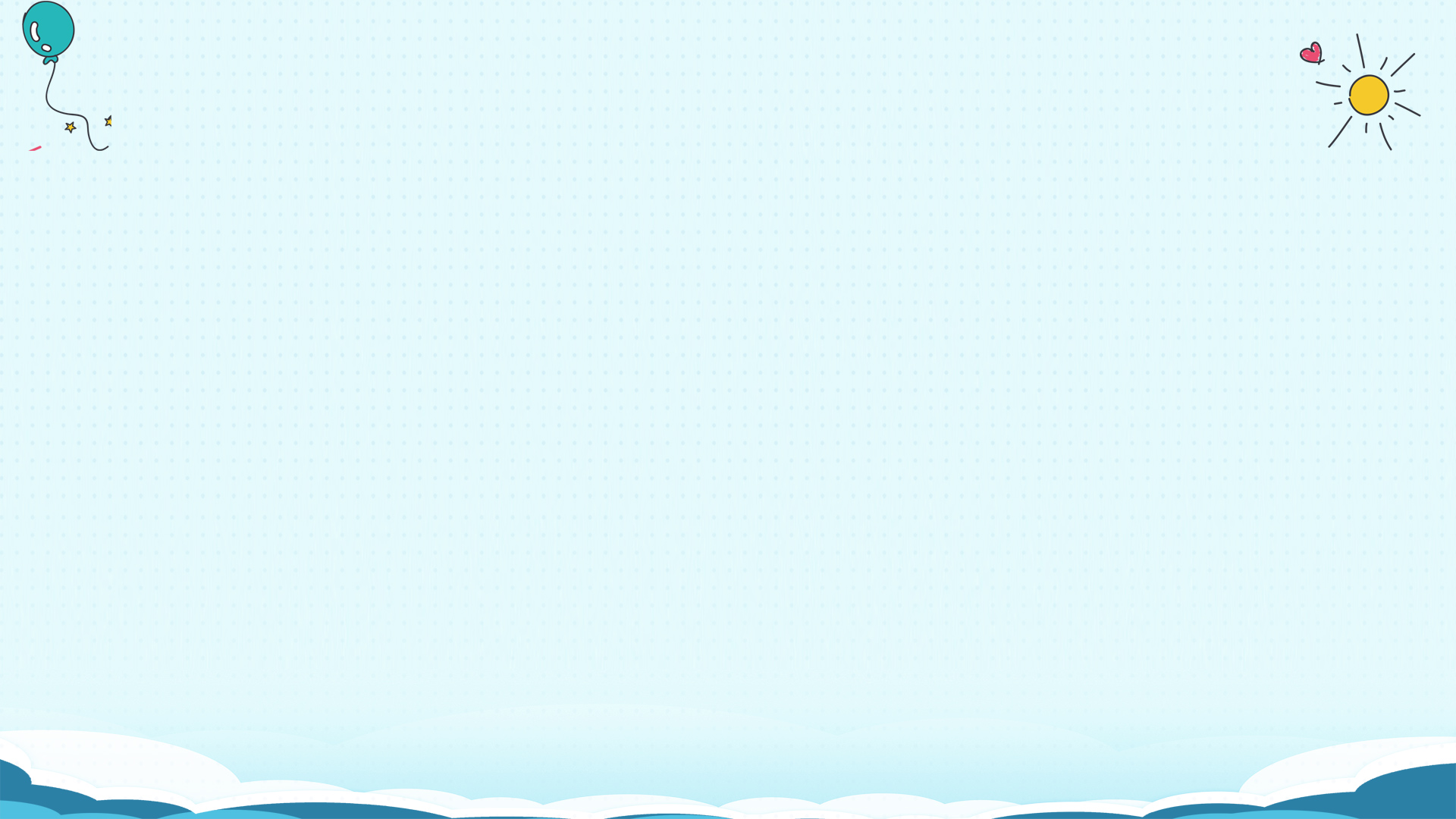 DẶN DÒ
Hoàn thành vở tập viết trang 6.
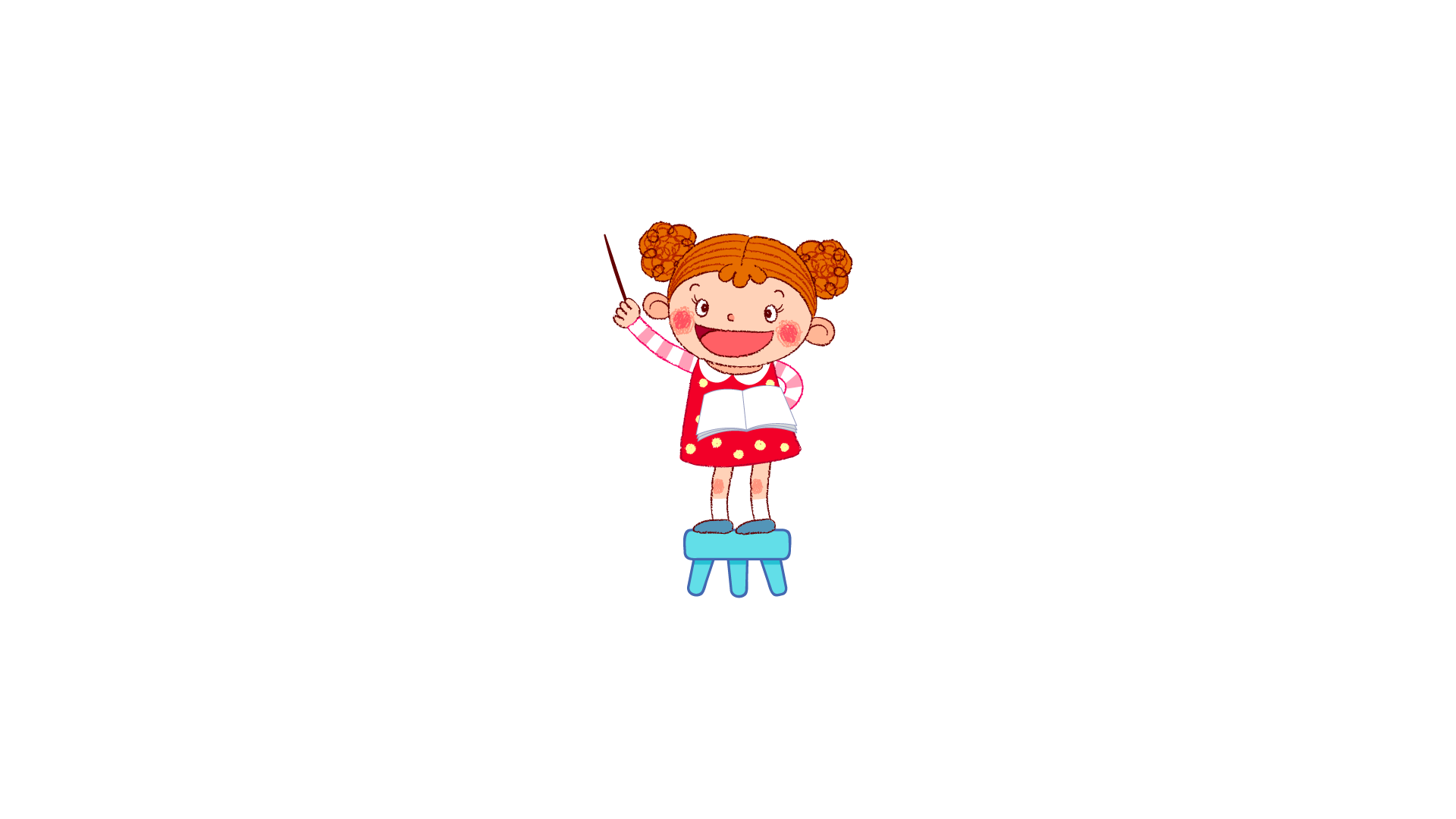 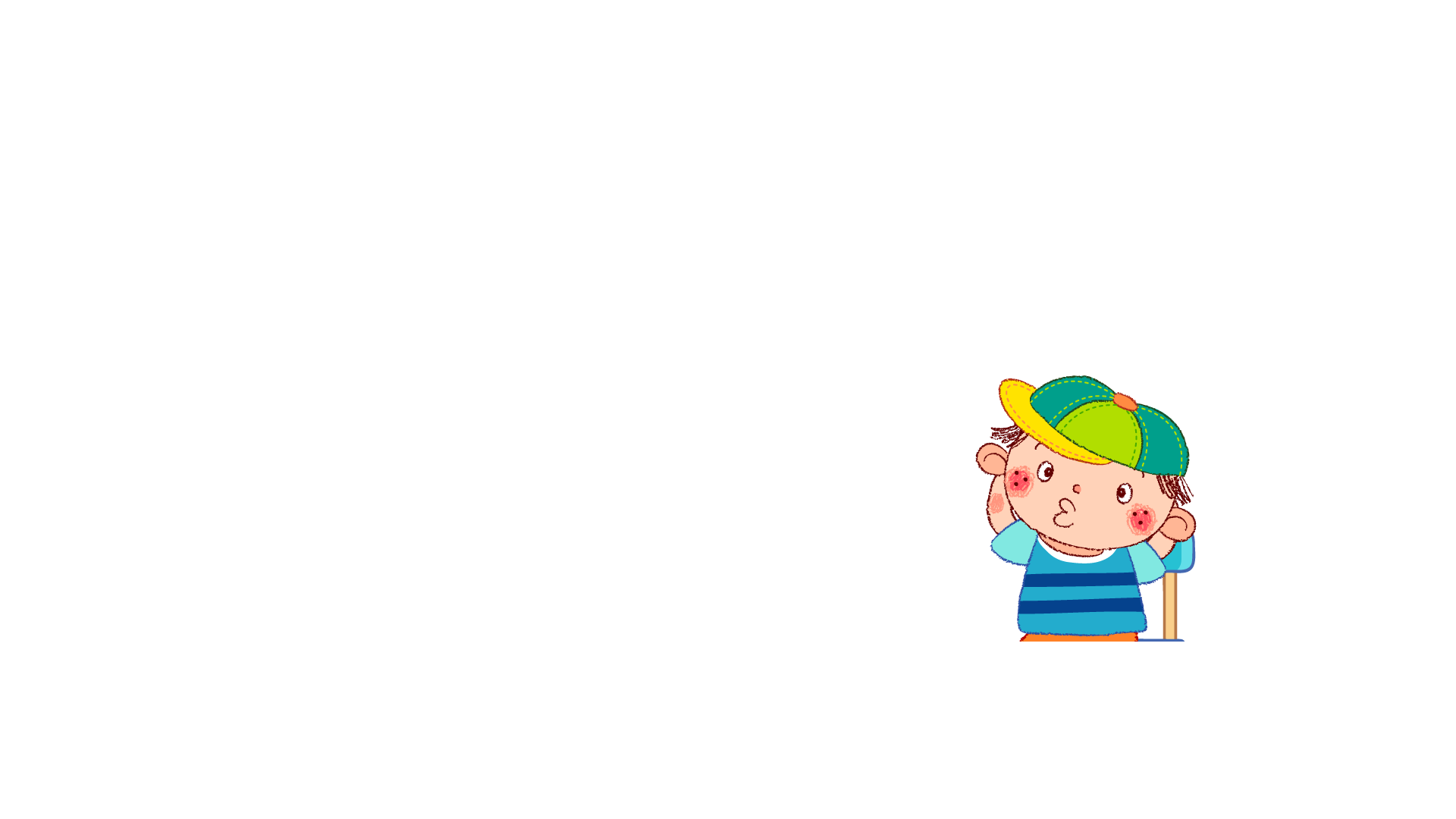 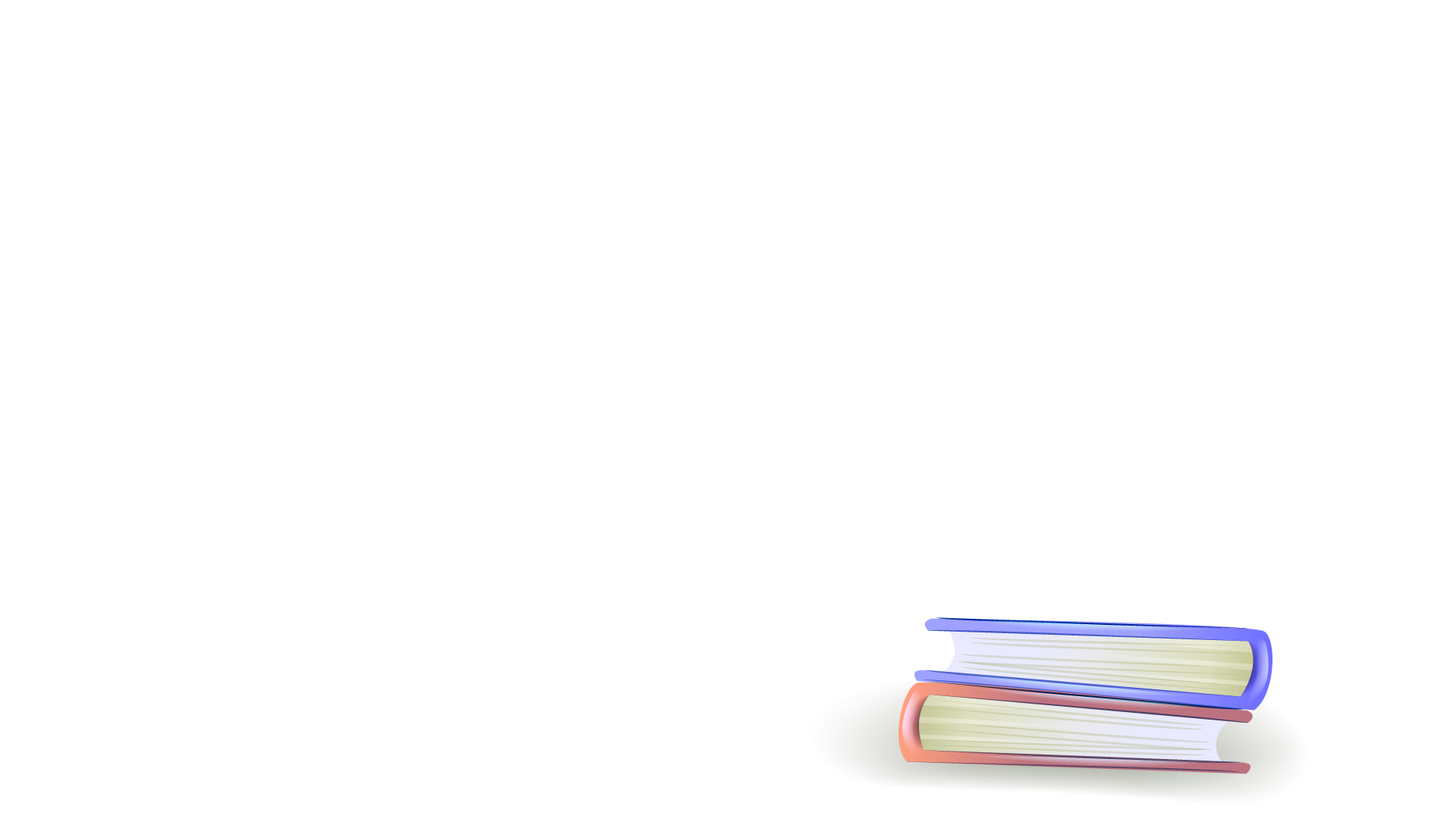 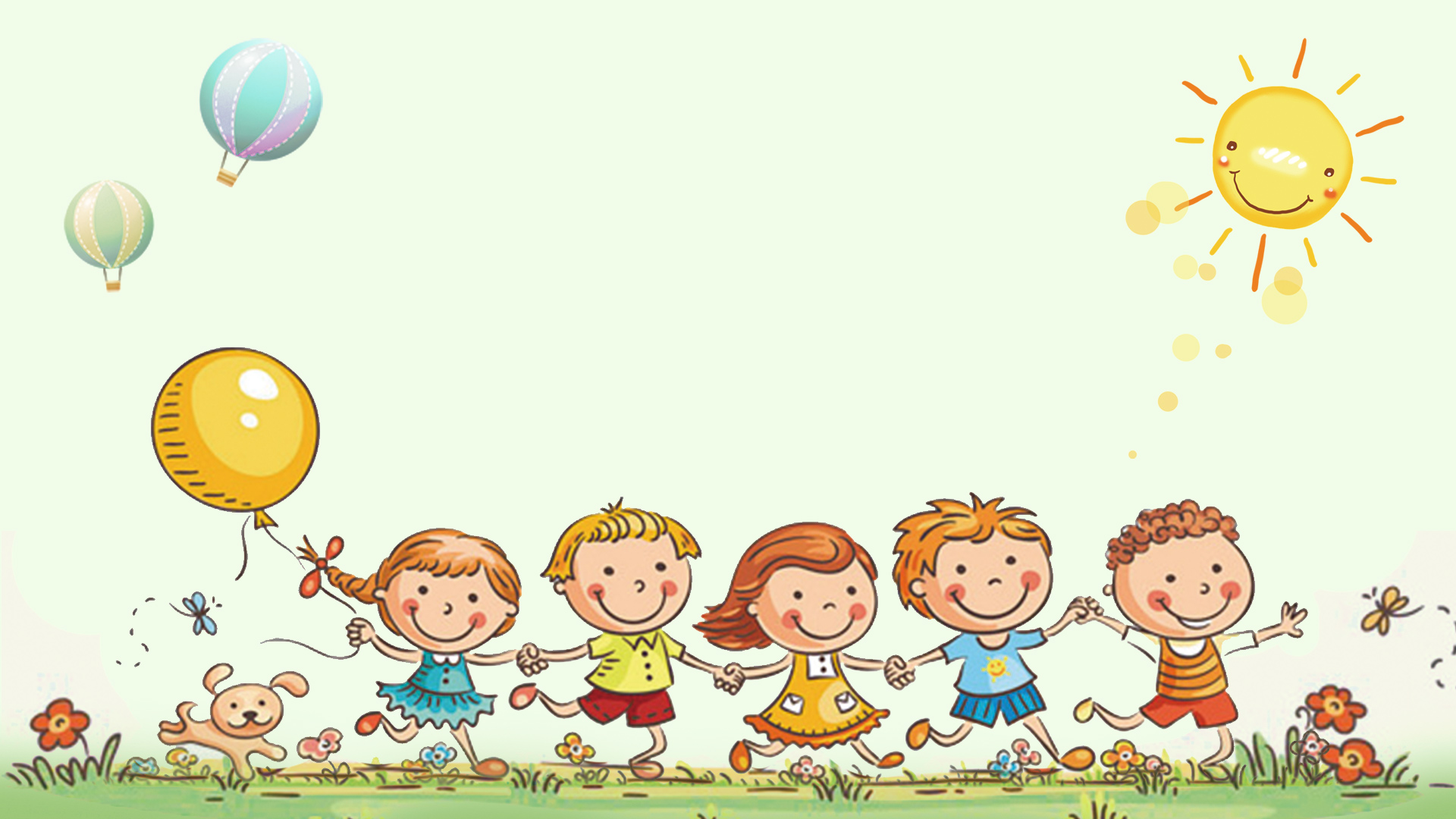 TẠM BIỆT CÁC CON!